Orthogonal Frequency Division Multiplexing
Basics: Frequency of Signals
Sinusoidal signals have a distinct (unique) frequency 
An arbitrary signal does not have a unique frequency but can be decomposed into many sinusoidal signals with different frequencies, each with different magnitude and phase 
The spectrum of a signal refers to the plot of the magnitudes and phases of different frequency components 
The bandwidth of a signal is the spread of the frequency components with significant energy existing in a signal 
 Fourier series and Fourier transform are ways to find spectrums for periodic and aperiodic signals, respectively
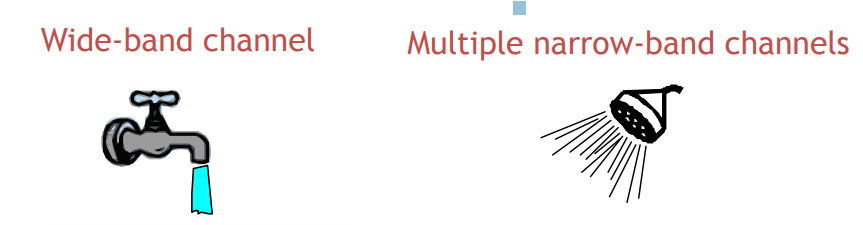 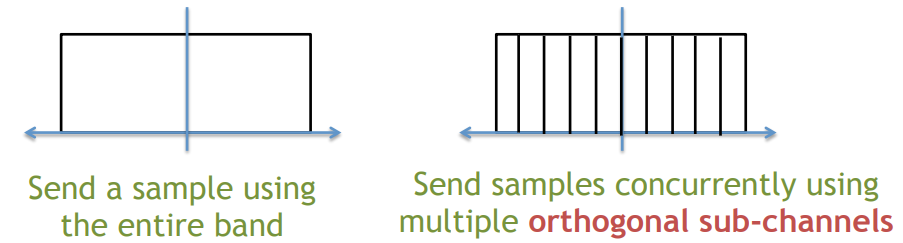 Using a large number of parallel narrow-band subcarriers instead of a single wide-band carrier to transport information
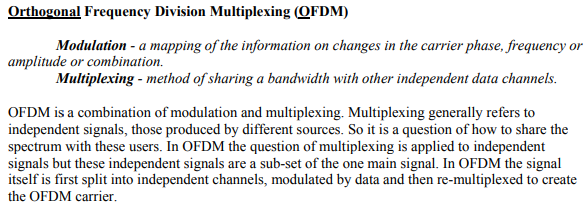 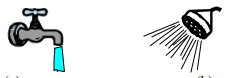 Regular FDM single carrier
Orthogonal-FDM
Same amount of water is coming from a lot of small streams
Advantages 
Very easy and efficient in dealing with multi-path 
Robust again narrow-band interference 

Disadvantages 
Sensitive to frequency offset and phase noise 
Issues with the power efficiency of RF amplifier at the transmitter 

Adopted for various standards – DSL, 802.11a, Digital audio broadcasting, digital video broadcasting
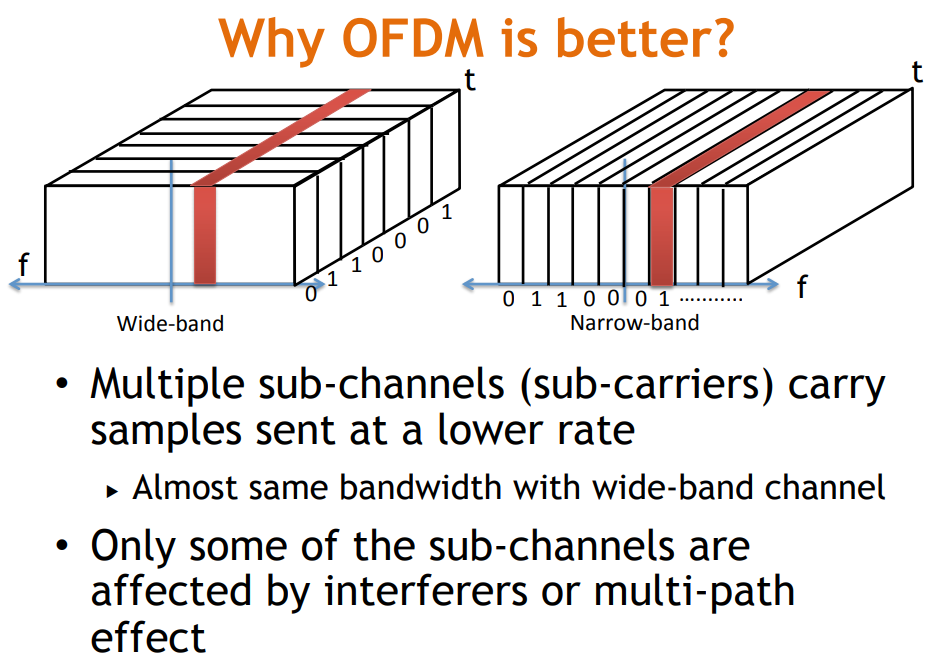 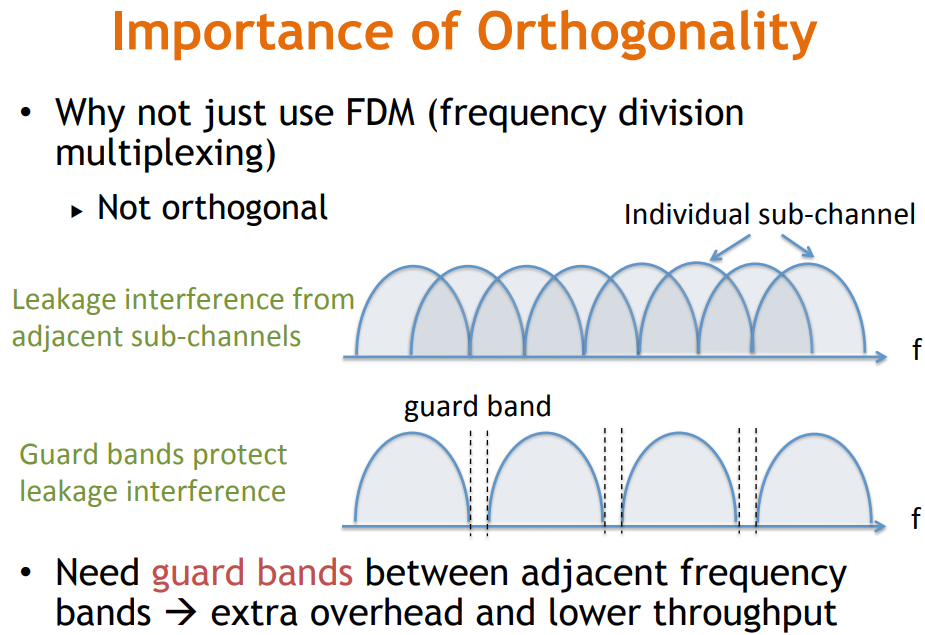 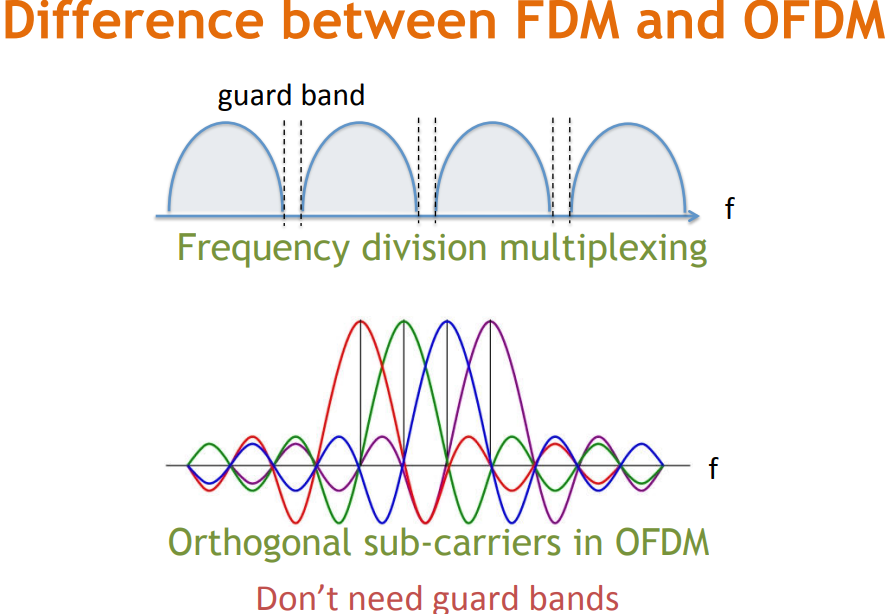 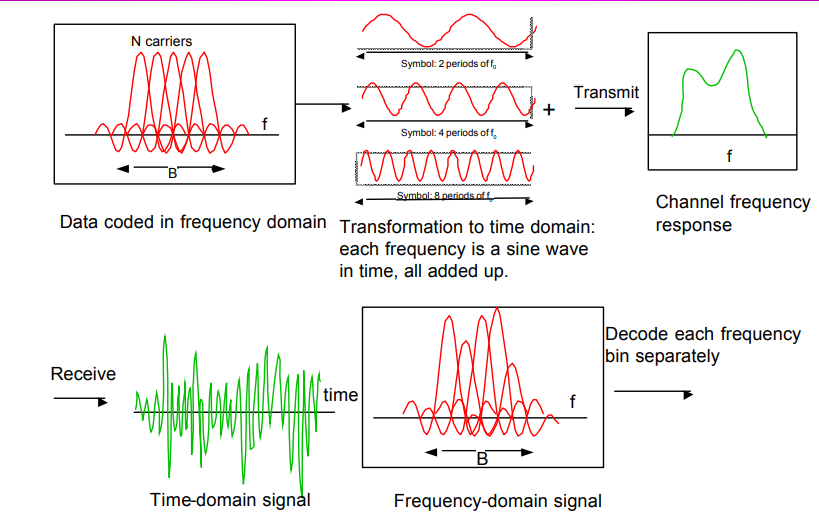 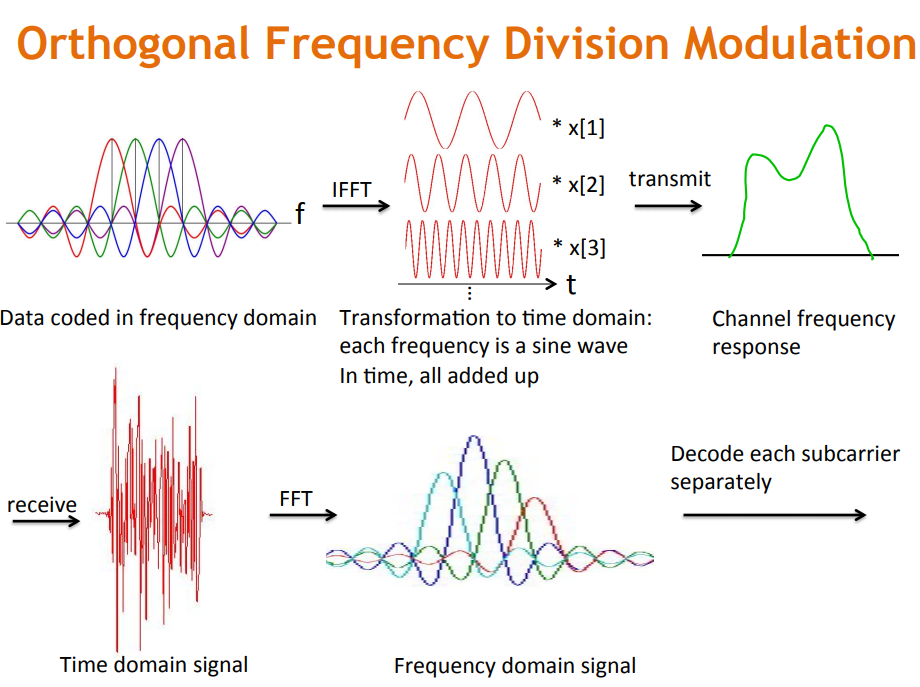 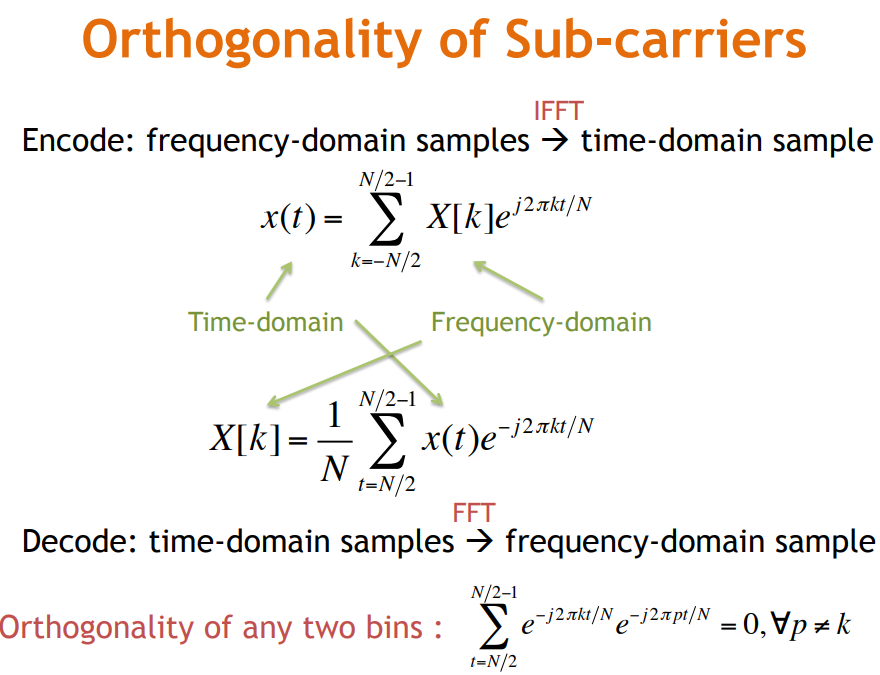 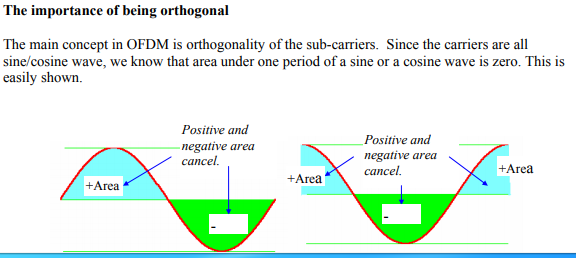 The area under a sine and a cosine wave over one period is always zero.
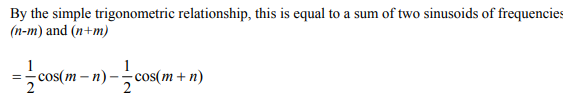 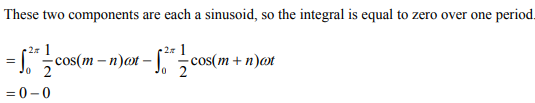 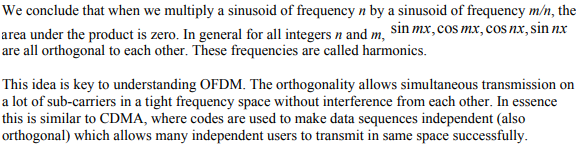 A harmonic of a sinusoidal wave is a wave with a frequency that is a positive integer multiple of the frequency of the original wave 
Original wave also called fundamental frequency or the 1st harmonic
The following harmonics are known as higher harmonics

As all harmonics are periodic at the fundamental frequency, the sum of harmonics is also periodic at that frequency.
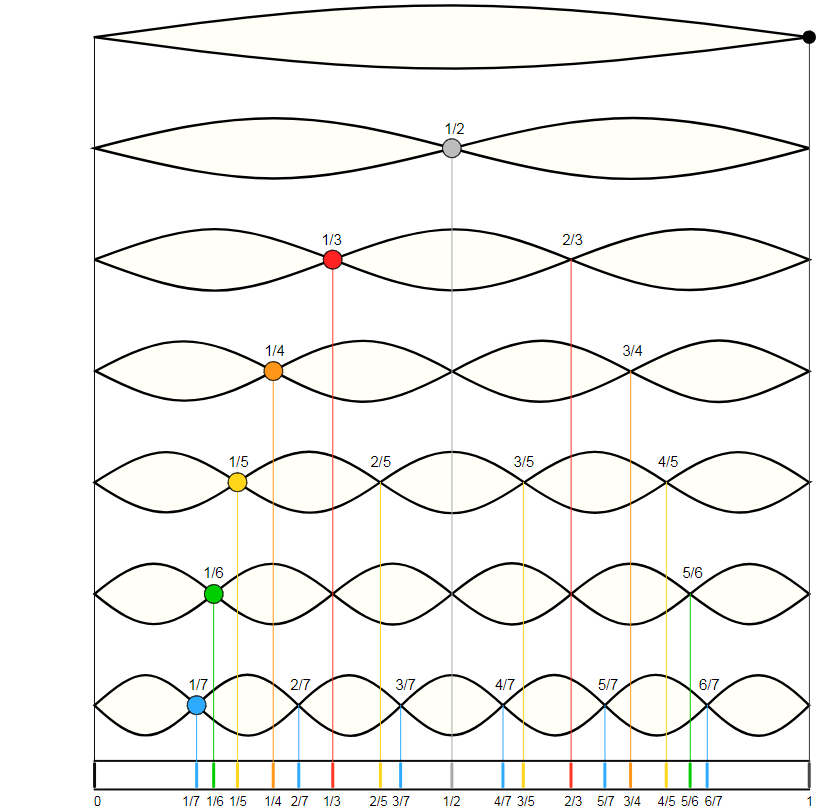 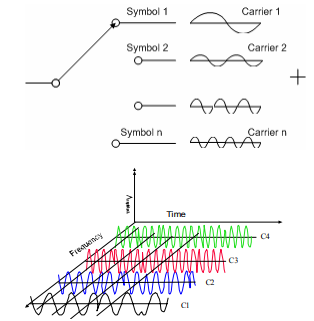 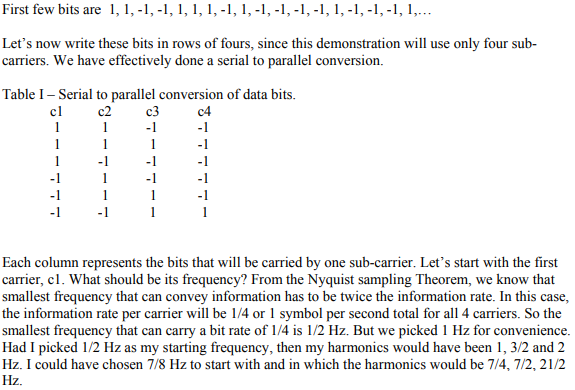 Example
We can then pick any modulation
scheme of interest, e.g., BPSK, 8PHSK,
32-QAM
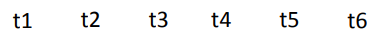 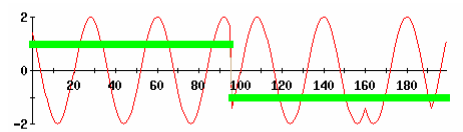 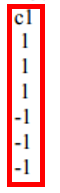 Subcarrier 1 (c1) and the bits it is modulating
Frequency 1Hz
Bin 1
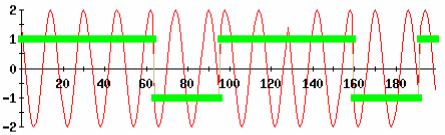 Bin2
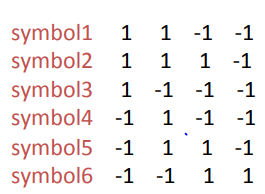 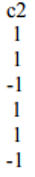 Subcarrier 2 (c2) and the bits it is modulating
Frequency 2Hz
Bin 3
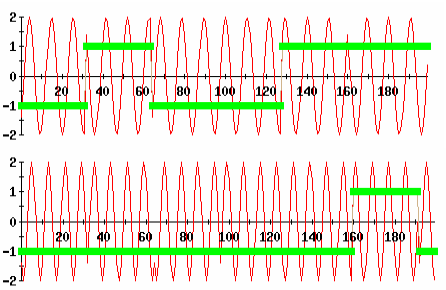 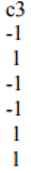 Subcarrier 3 and the bits it is modulating
Frequency 3Hz
Bin 4
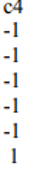 Subcarrier 4 and the bits it is modulating
Frequency 4Hz
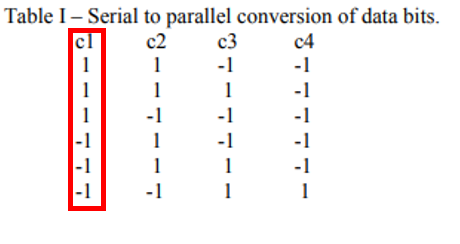 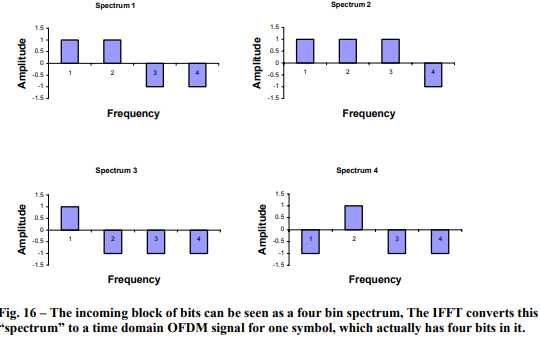 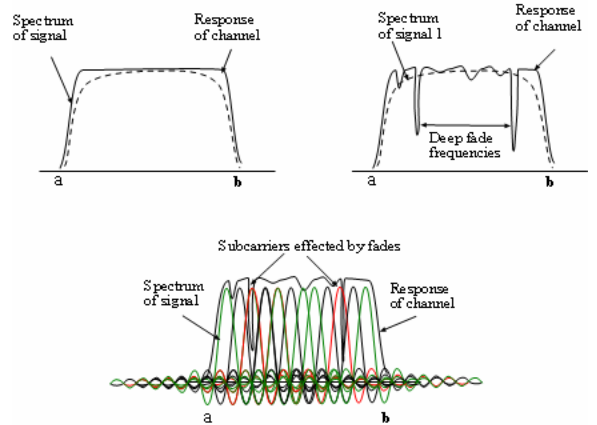 A fading channel has frequencies that do not allow anything to pass.
Data is lost sporadically.
The signal we want to send and the channel frequency response are well matched
Advantages in a channel with
frequency selective fading response
OFDM uses many little subcarriers, so only a small subset of the data is lost due to fading.


Only two subcarriers are affected
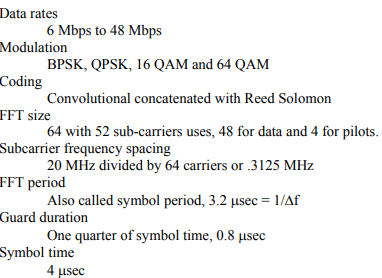 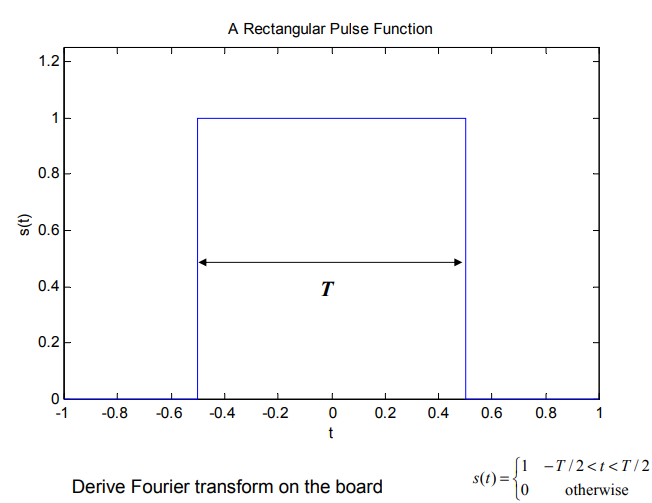 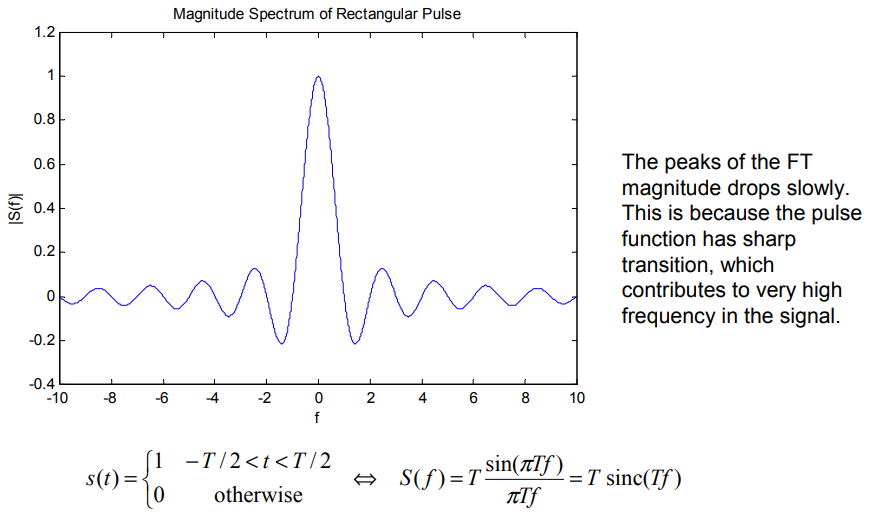